Communications to Build Vaccine Confidence in Communities
Devon Greyson, PhD MLIS 
Assistant Professor
University of Massachusetts
dgreyson@umass.edu
@DevonGreyson
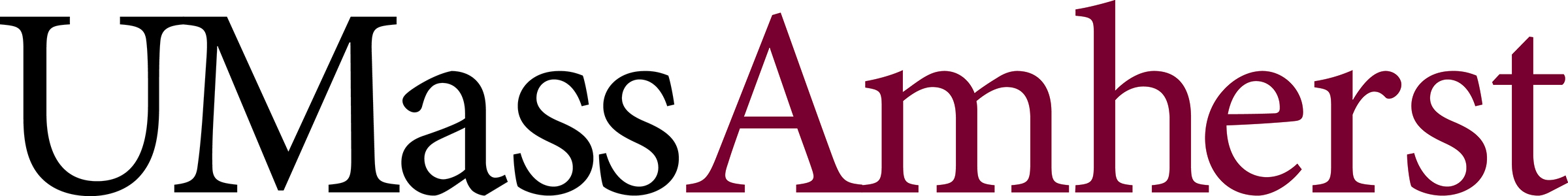 Disclosures
I do not have an affiliation (financial or otherwise) with any pharmaceutical, medical device or communications organizations.  
I do not intend to make therapeutic recommendations for medications that have not received regulatory approval (i.e. “off-label” use of medication).
The research presented here today has been funded by public (government) sources.
Vaccine HesitancyA Multidimensional Issue
Understanding Hesitancy in ContextThe British Columbia Studies
Crafting Messages That Resonate
Techniques To Build Confidence
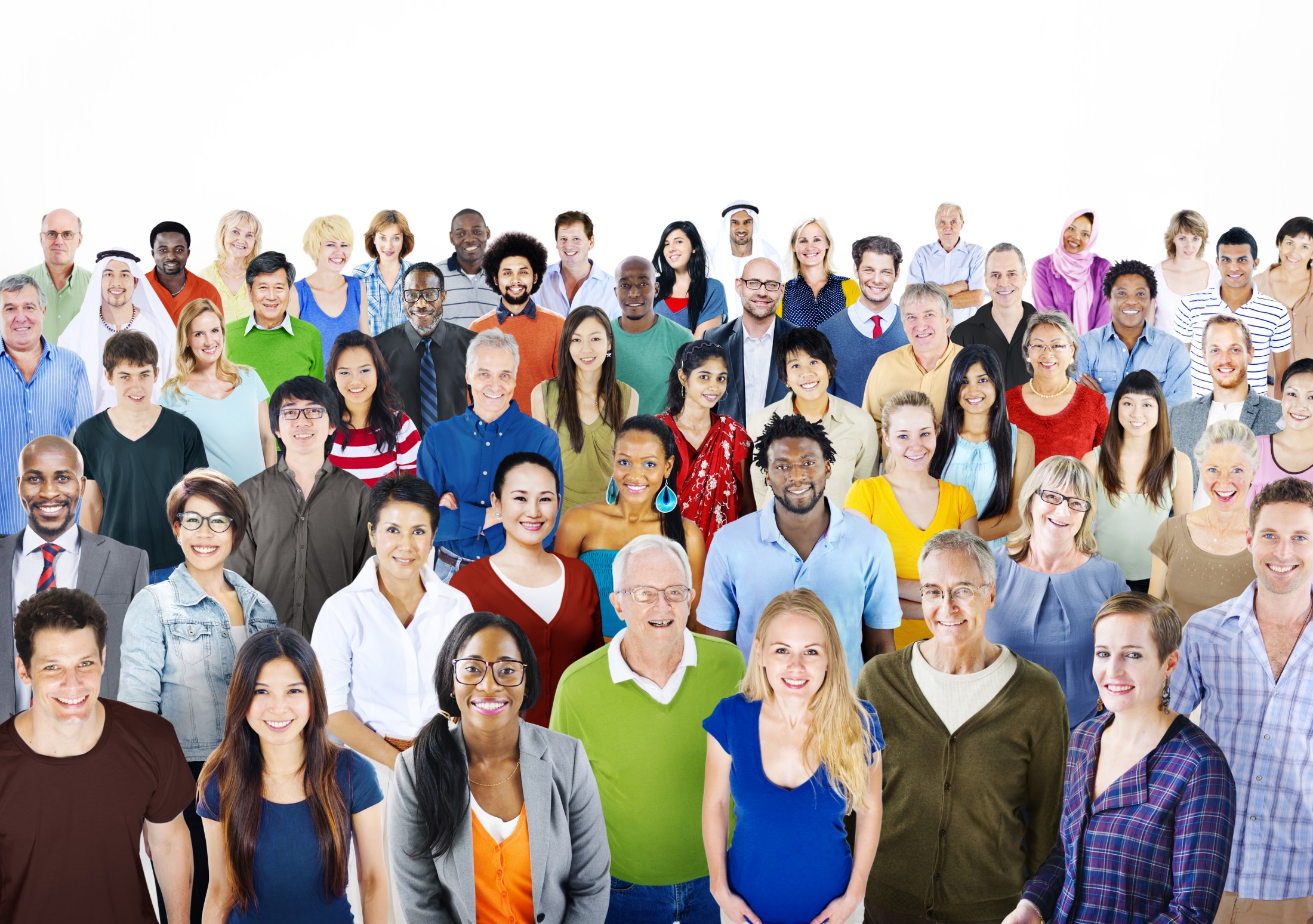 Vaccine Hesitancy
A Multidimensional Issue
Role of Media in Promoting Hesitancy
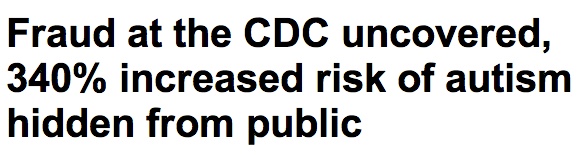 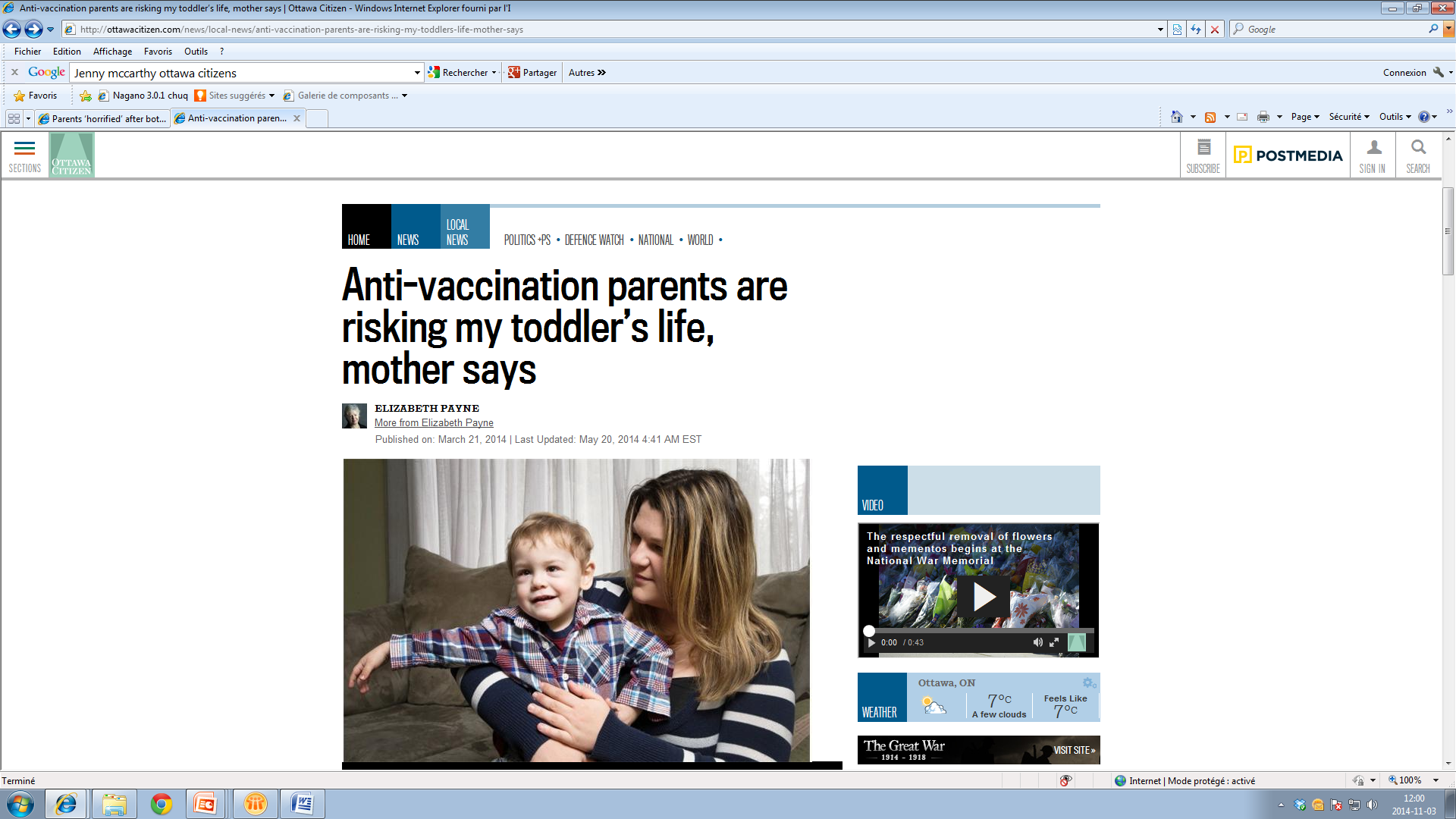 “Our Girls Aren’t Guinea Pigs” 
– Maclean’s, August 2007
“Parents ‘horrified’ after botched vaccination exposes six-year-old B.C. girl to HIV” 
– National Post, October 2014
“Saying No to Vaccines: A Resource Guide for All Ages” 
– Booklet by Dr. Sherri Tenpenny
“Non-vaccinating mother prefers immunity through disease exposure” 
– Ottawa Citizen, May 2014
“Jenny McCarthy’s Shocking Vaccine Comments: Defying Doctors’ Advice?” 
– Hollywood Life, April 2014
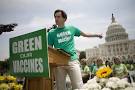 A Definition of Vaccine Hesitancy
Vaccine Hesitancy…
Refers to delay in acceptance or refusal of vaccines despite availability of vaccine services
Complex and context specific, varying across time, place and vaccine
Influenced by such factors as:
Complacency
Convenience
Confidence
SAGE Working Group on Vaccine Hesitancy Final Report
www.who.int/immunization/sage/meetings/2014/october/SAGE_working_group_revised_report_vaccine_hesitancy.pdf?ua=1
MacDonald NE and SAGE Working Group on Vaccine Safety. Vaccine 2015; 33(34):4161-4
Vaccine Hesitancy
It’s as old as vaccination—since Jenner first scraped cow-pox blisters and inoculated people
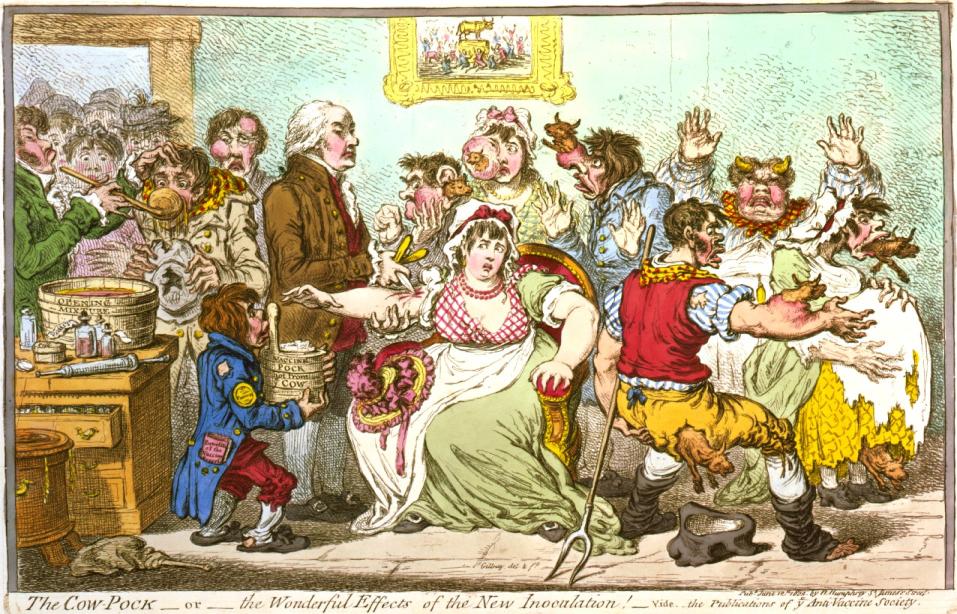 James Gillray, Publications of the Anti-Vaccine Society, 1802
Library of Congress, Prints & Photographs Division, LC-USZC4-3147 (color film copy transparency), archival TIFF version (4 MB), converted to JPEG with the GIMP 2.4.5, image quality 88.
Hesitancy – Acceptance Continuum
Refusers
Partial Refusers
Serious Concerns
Minor Concerns
Acceptors
Hesitancy: The Stereotype
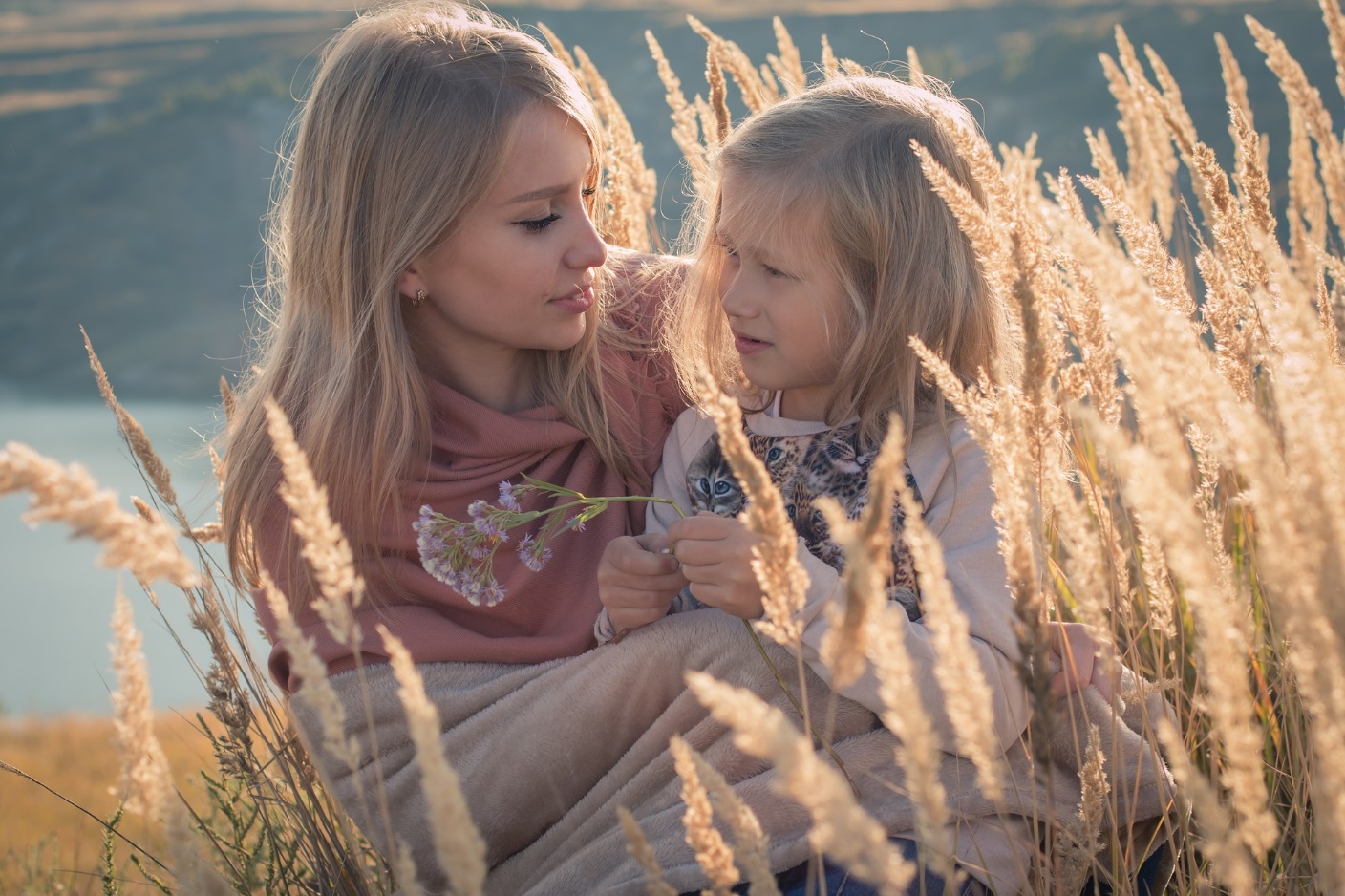 The Reality: Not All Hesitancy Is The Same
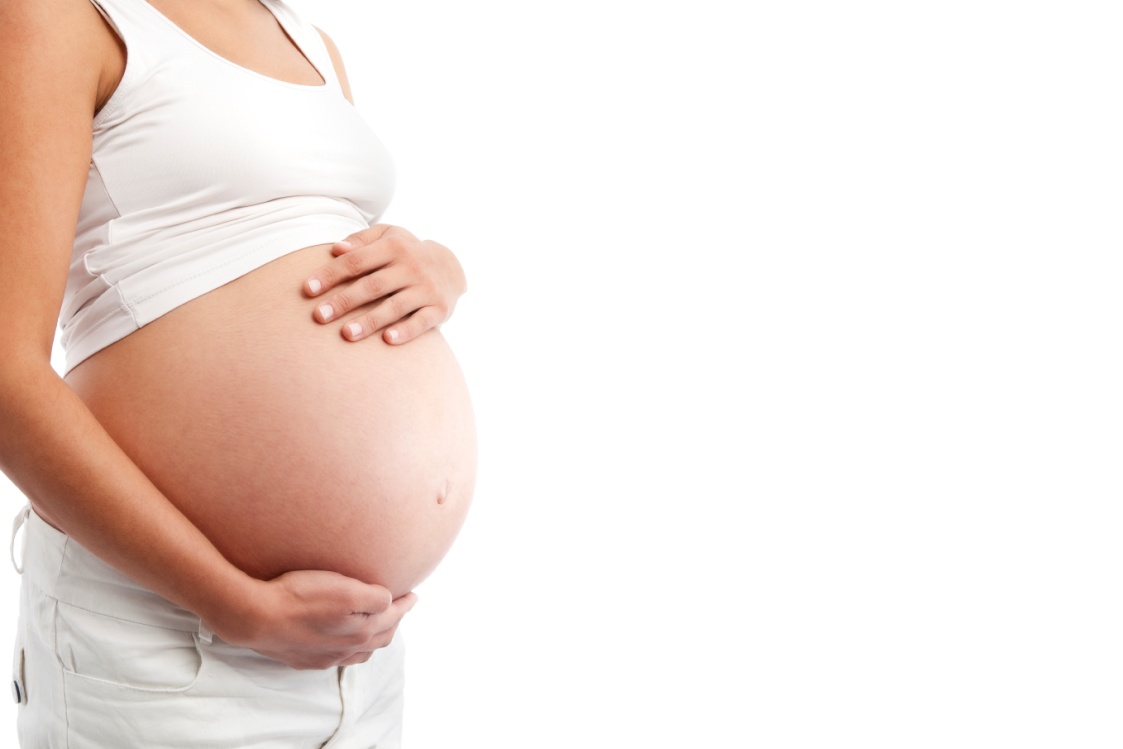 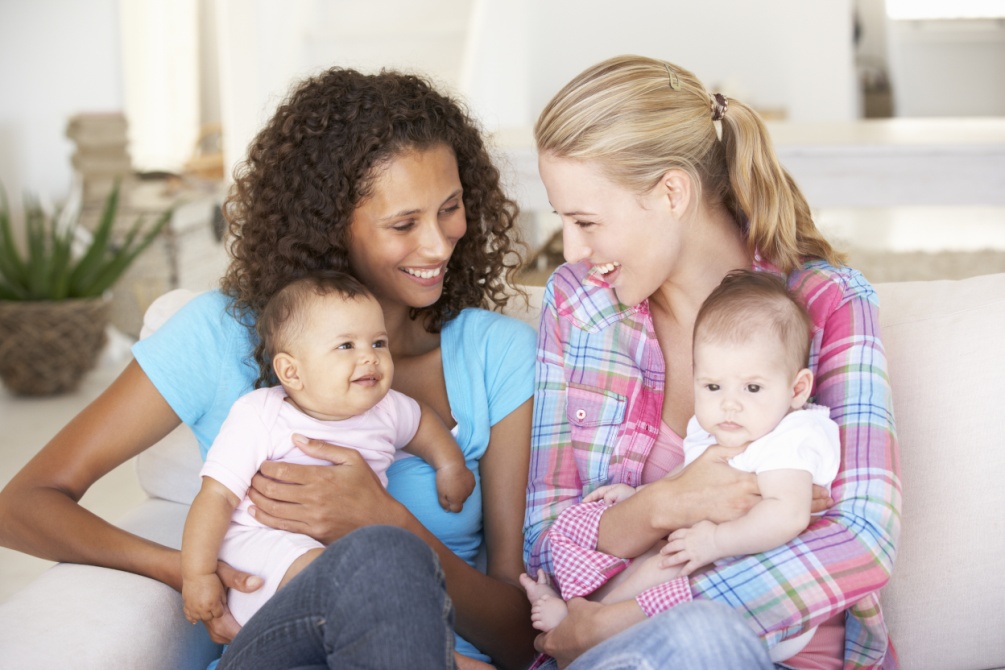 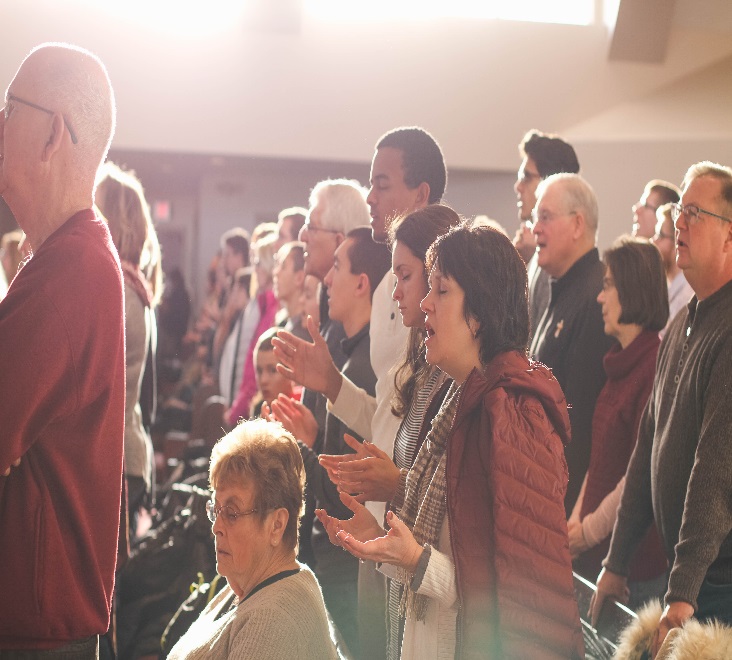 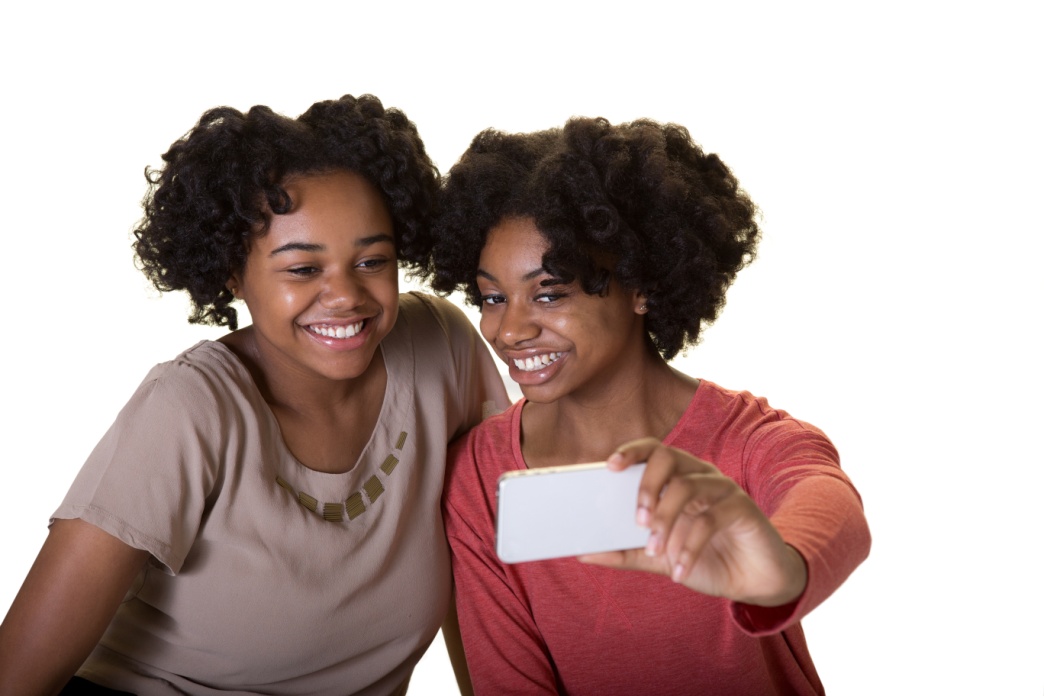 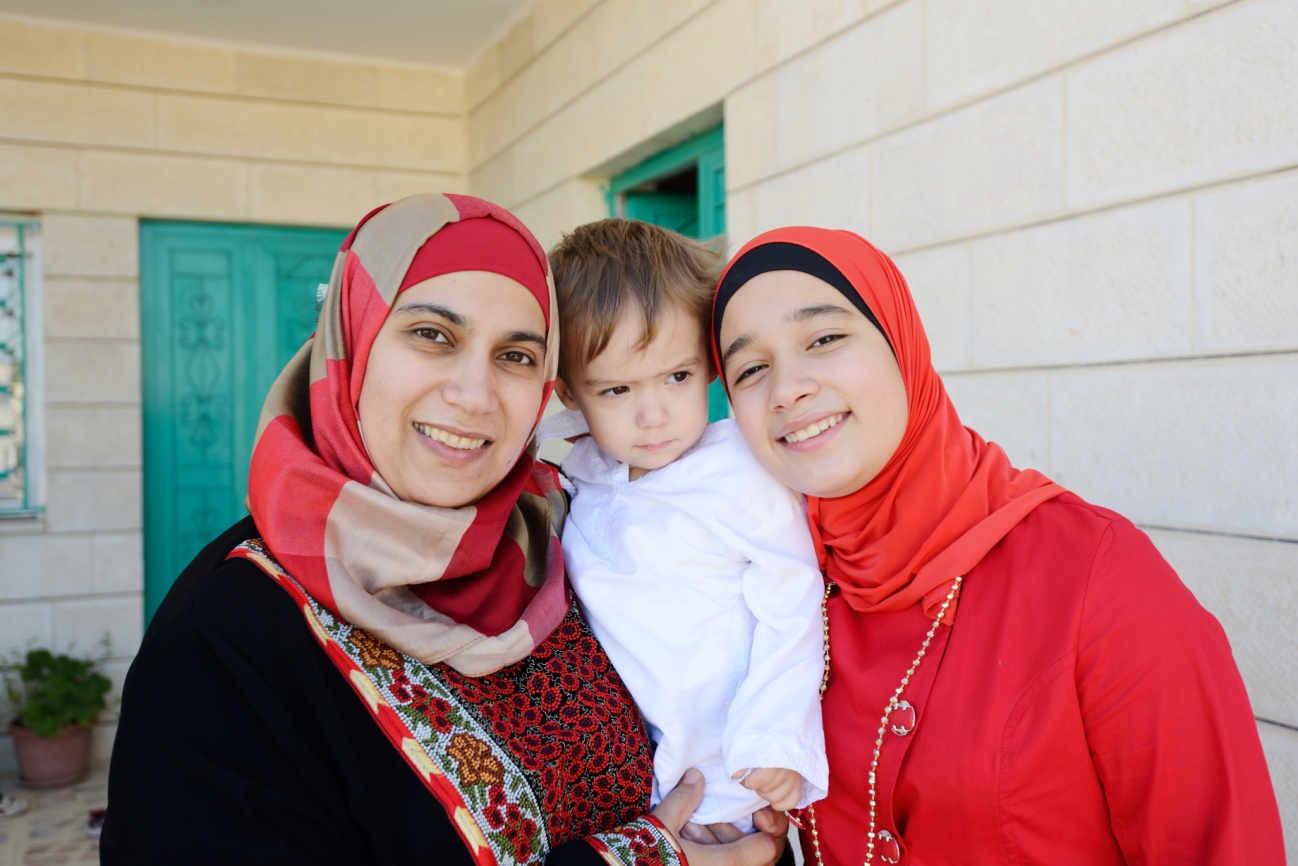 Context Matters
Context matters: measuring implementation climate among individuals and groups
	– Jacobs et al., Implementation Science, 2014
Context matters: A community-based study of urban minority parents’ views on child health
	– Bolar et al., Journal of the Georgia Public Health Association, 2016
Context matters in programme implementation
	– Clarke et al., Health Education, 2010
Exploring which context matters in the study of health inequities and their mitigation
	– Edwards & Di Ruggiero, Scandinavian Journal of Public Health, 2011
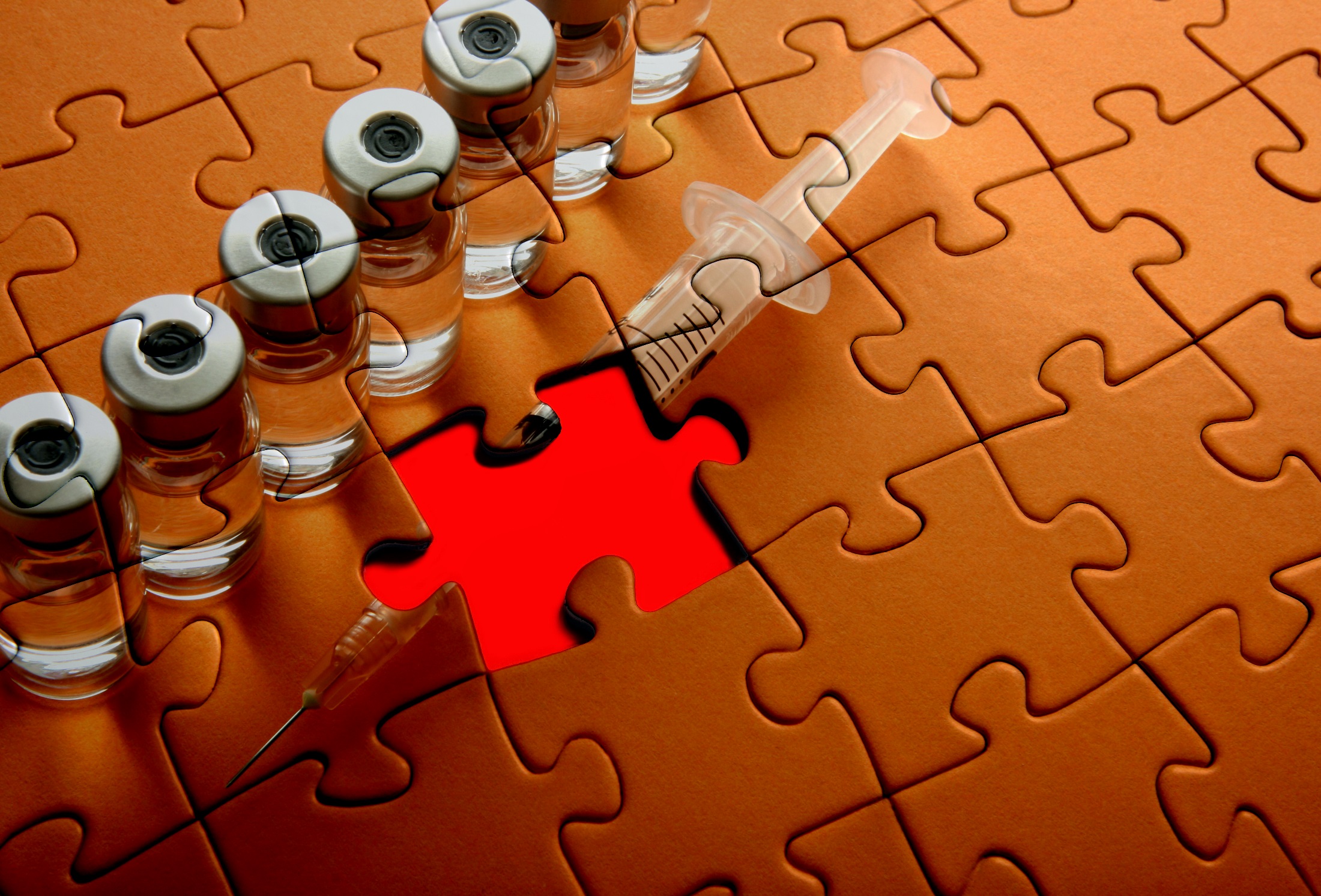 Understanding Hesitancy In Context
The British Columbia Studies
Example: British Columbia
AK
Northwest Territories
Yukon Territory
British Columbia
Alberta
Saskatchewan
WA
MT
OR
ID
WY
Example: British Columbia
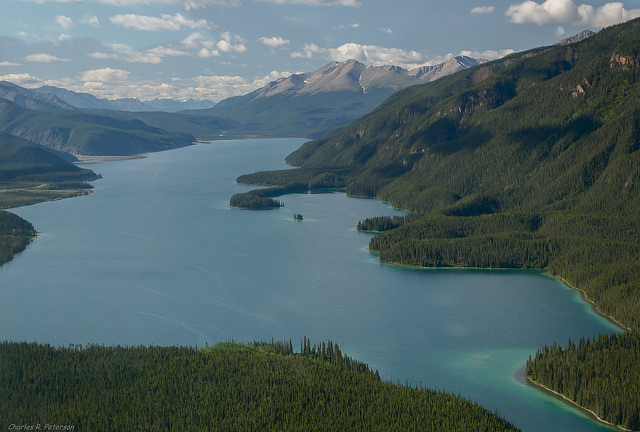 Example: British Columbia
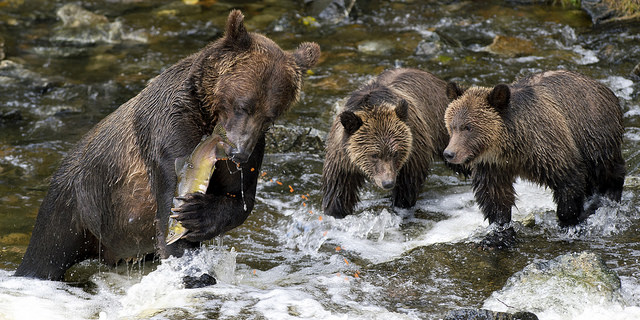 Example: British Columbia
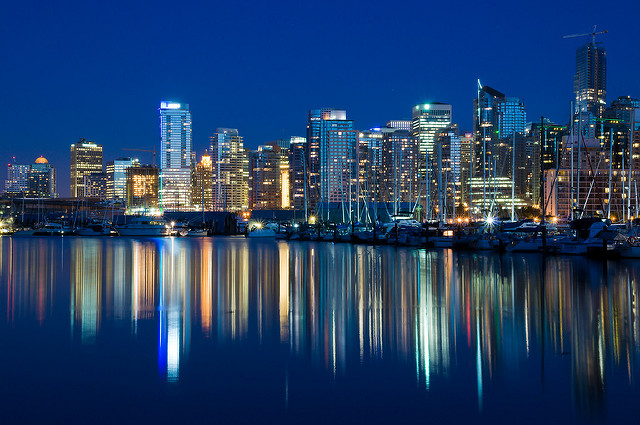 Example: British Columbia
Example: British Columbia
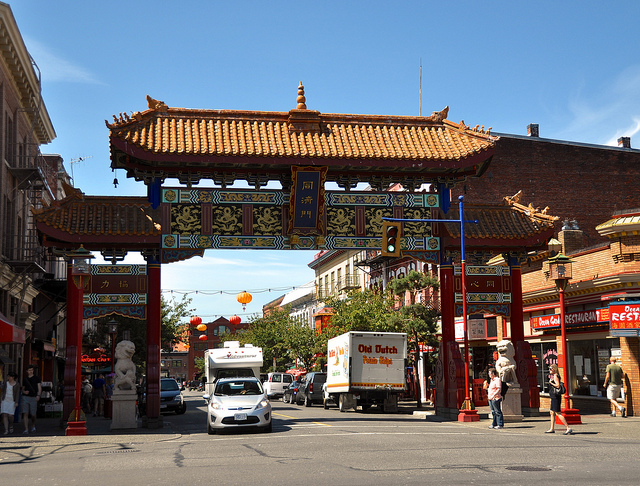 Example: British Columbia
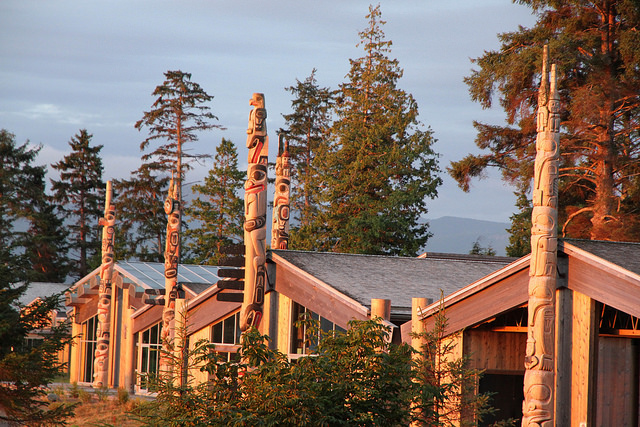 Example: British Columbia
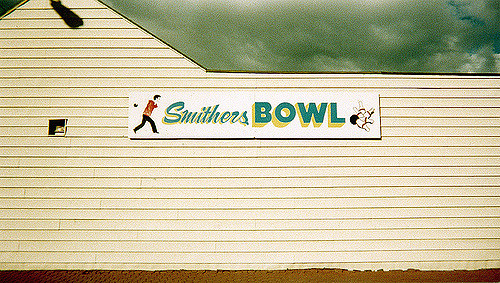 CONSIDER: Who are the un- and under-vaccinated groups in your community?
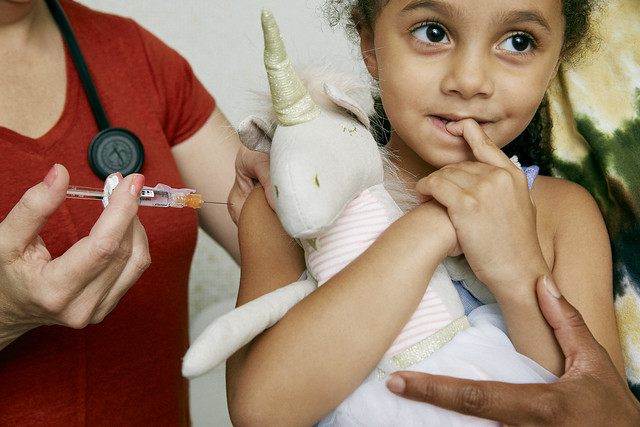 Hesitancy Studies: Parents
Pregnant women and new mothers about flu shots
Mothers & fathers from pregnancy to toddlerhood in Greater Victoria 
Mothers of infants under 6 months in Fraser Health region 
Mothers of children up to 6 years in Greater Vancouver across the hesitancy spectrum
Mothers of primary school children (age 6-12) in Greater Vancouver who changed their minds
Hesitancy Studies: Providers
Family Doctors and Nurses who vaccinate
Survey of Registered Midwives
Interviews with a variety of maternity care providers
Hesitancy Studies: Policy
Survey of public and parents’ attitudes about policies to increase childhood vaccination
Examination of policies and how they’ve worked (or not) in various contexts around the world.
What Matters for Vaccine Confidence?
Key Findings
What Matters for Vaccine Confidence?
Healthcare providers (including alternative providers)
What Matters for Vaccine Confidence?
Scientific evidence
What Matters for Vaccine Confidence?
Consistent and stable health care
What Matters for Vaccine Confidence?
Fathers and Coparents
CONSIDER: Who are their trusted information sources for undervaccinated members of your community?
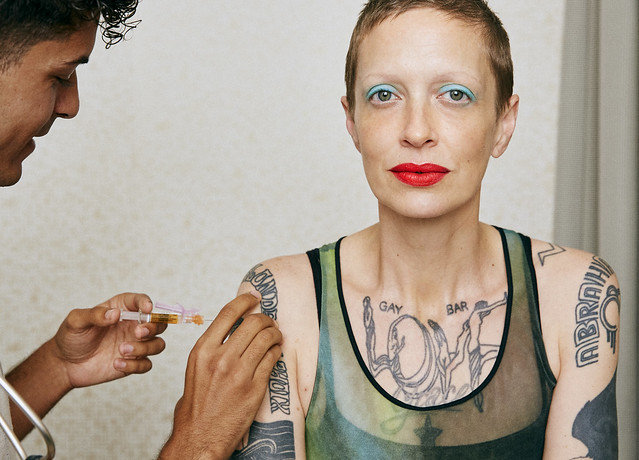 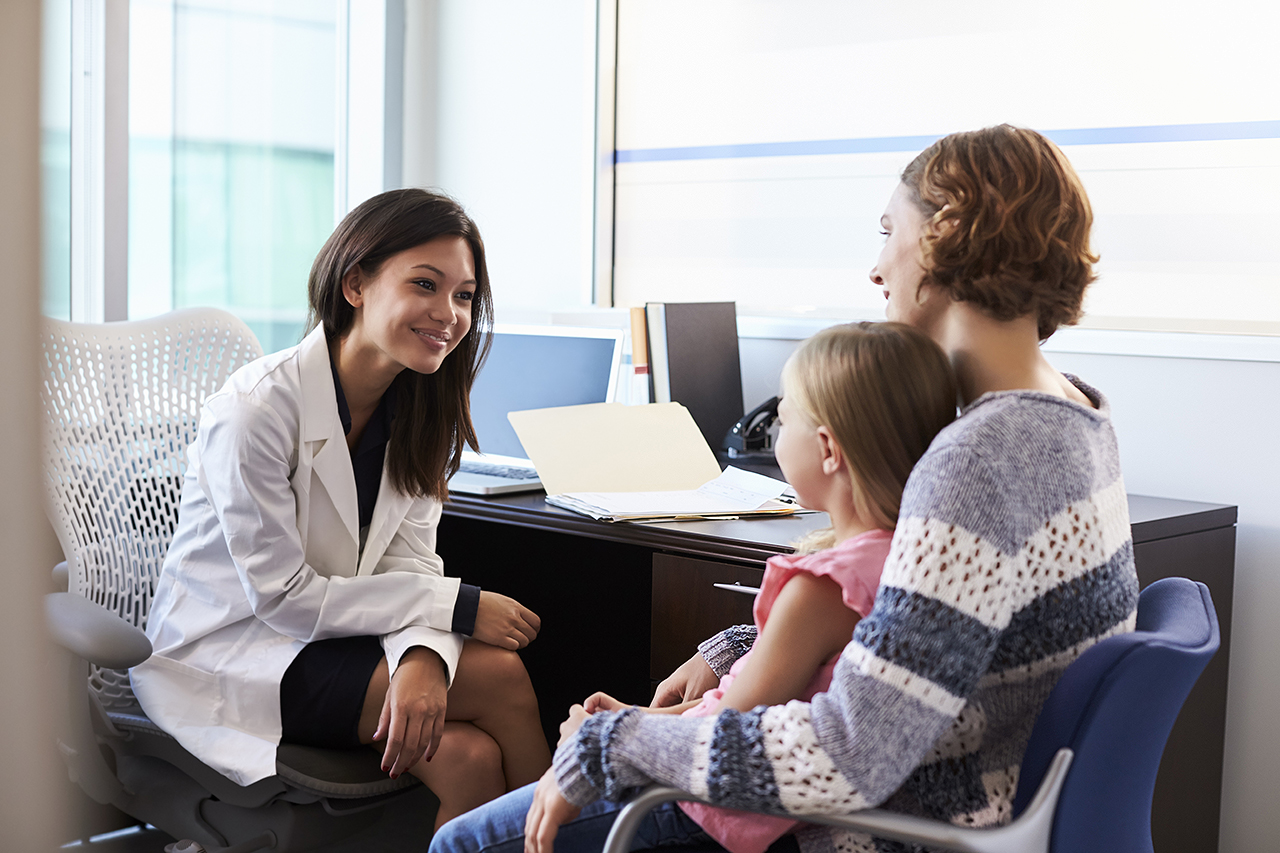 Crafting Messages That Resonate
Techniques To Build Confidence
1: Emphasize the Pro-Social
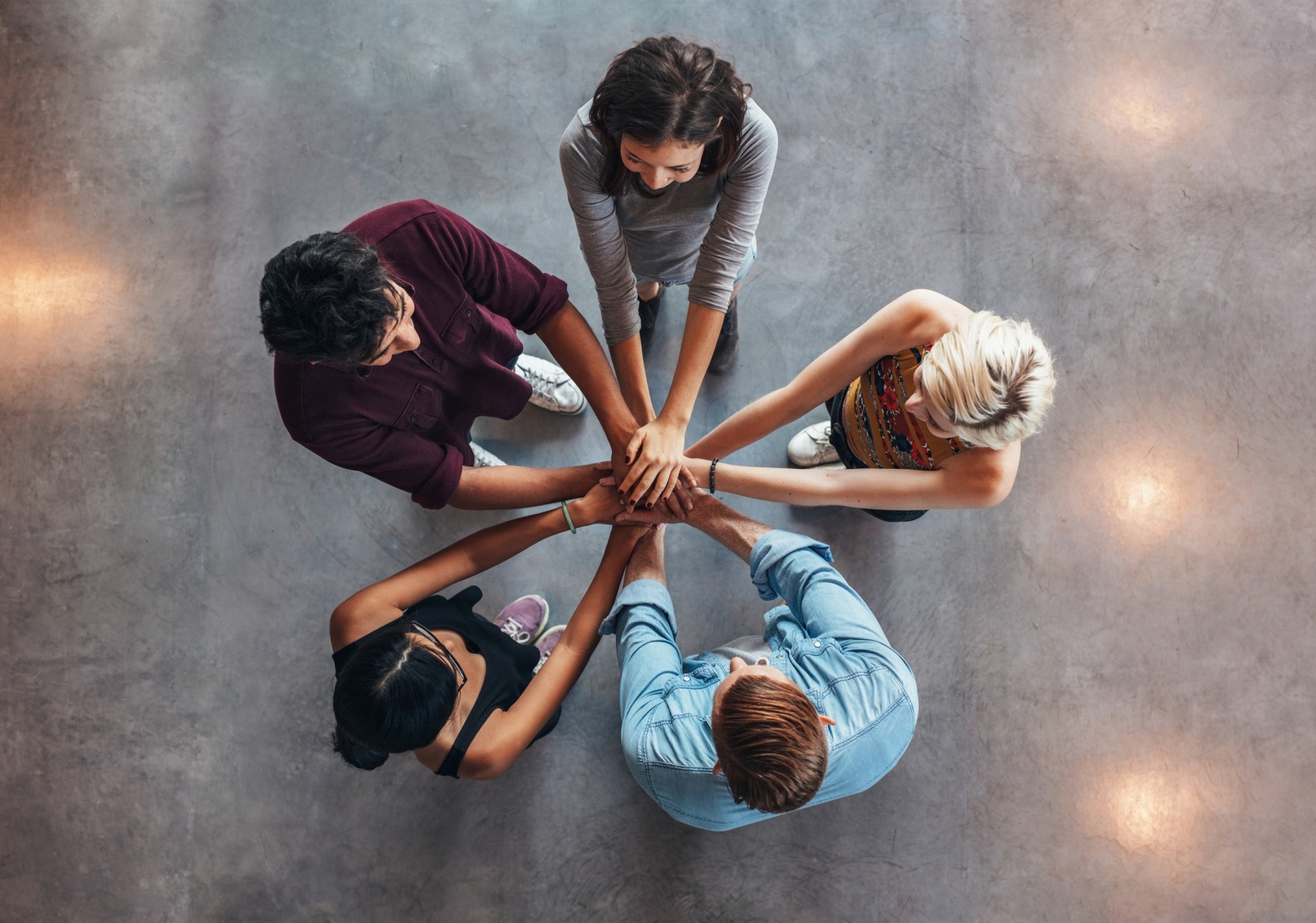 Pro-Social Strategy In Action:
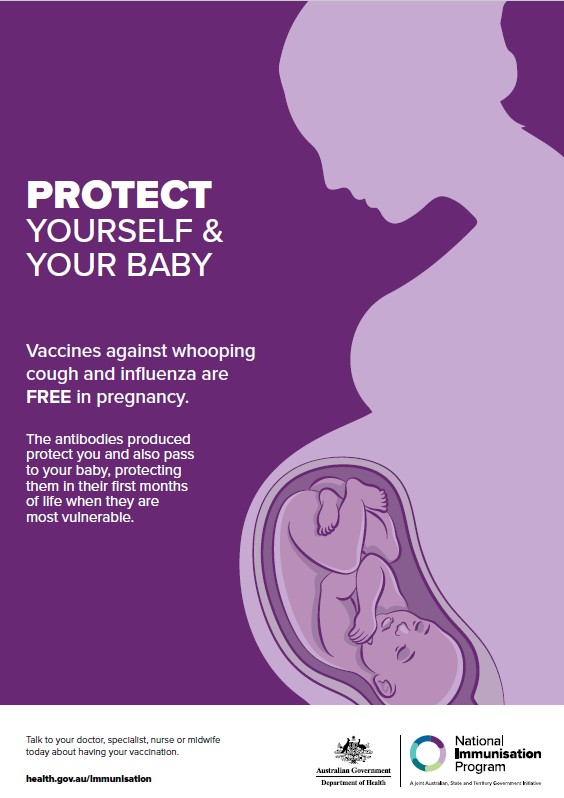 To the Parent of the Unvaccinated Child Who Exposed My Family to Measles
When your child gets sick, others are endangered—including my daughter with cancer.

— Tim Jacks, for Mother Jones      Magazine, February 2, 2015
2: Be Ready With Good Scientific Answers
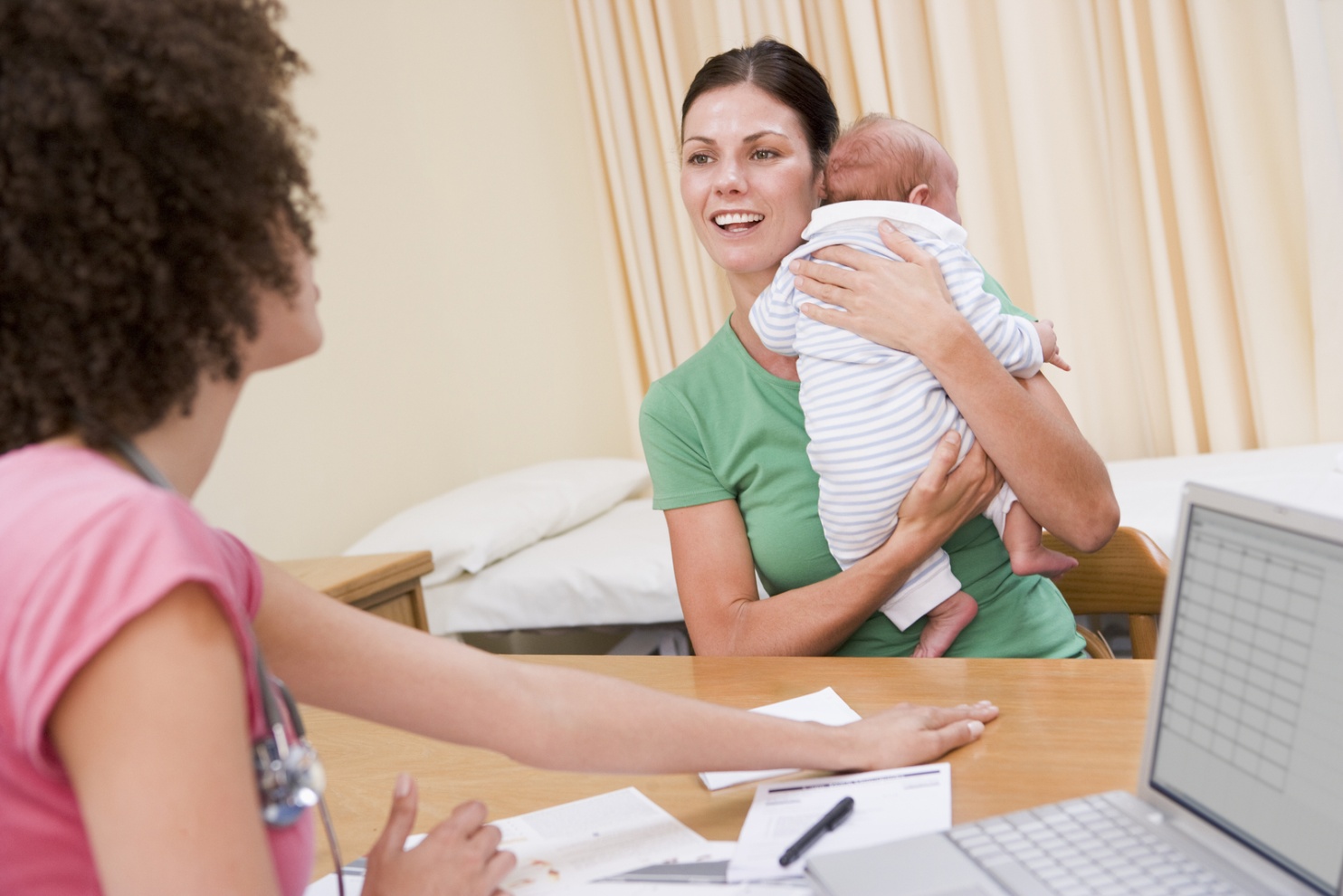 A Source of Answers for B.C.
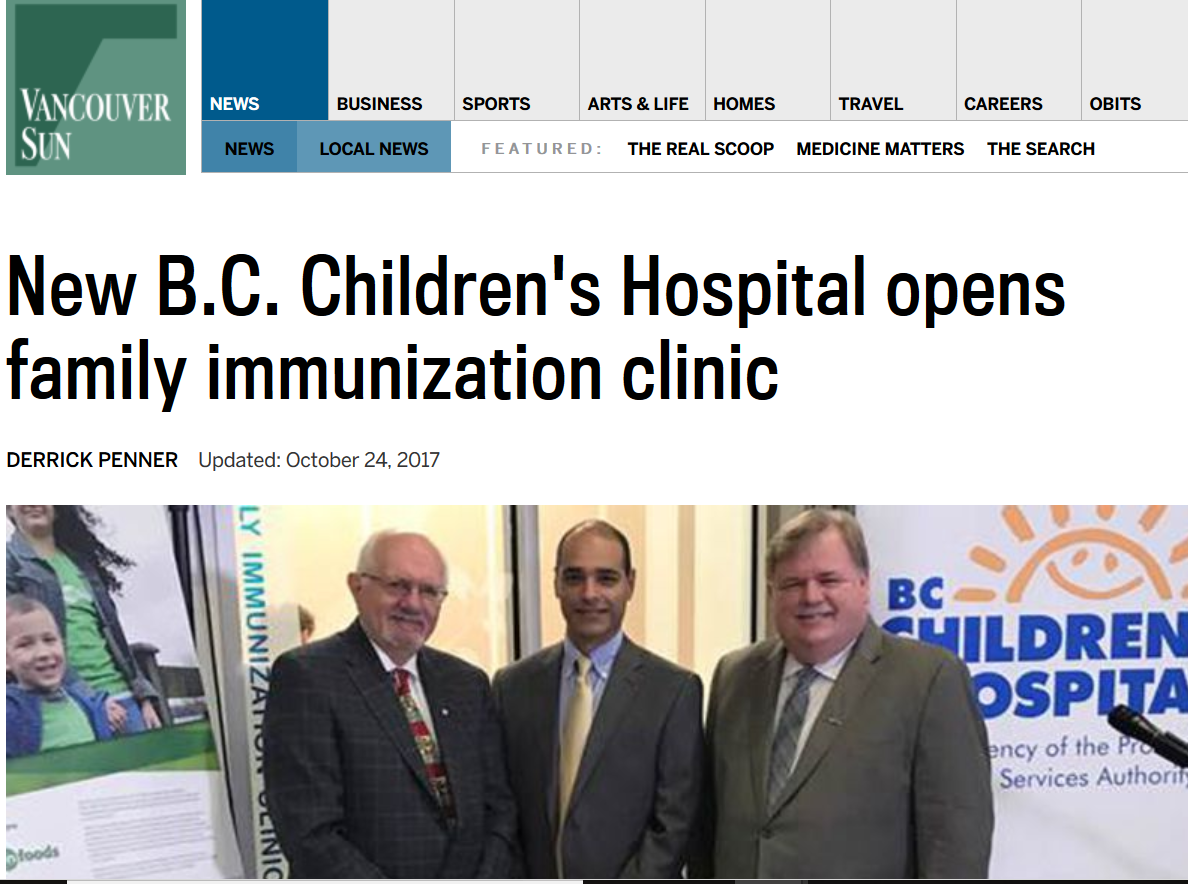 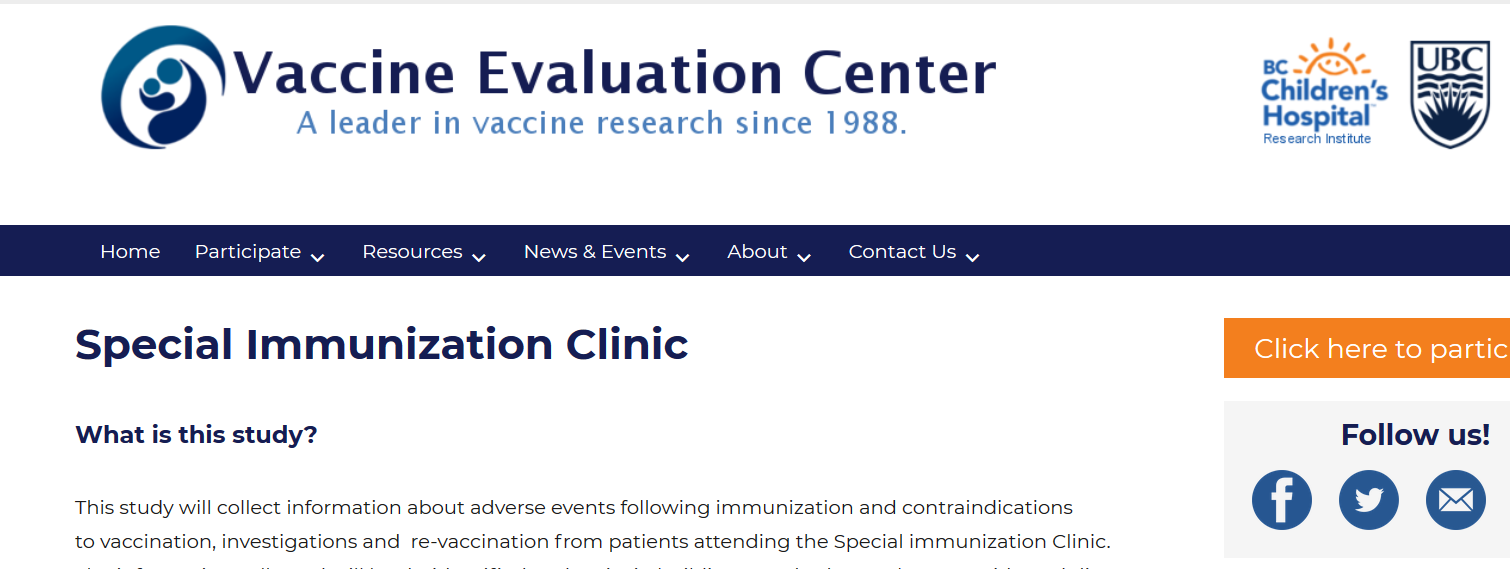 Established in 2017 at the B.C. Children’s Hospital
Source for information, including answers to unusual questions
Access for concerned parents
3: Build Alliances
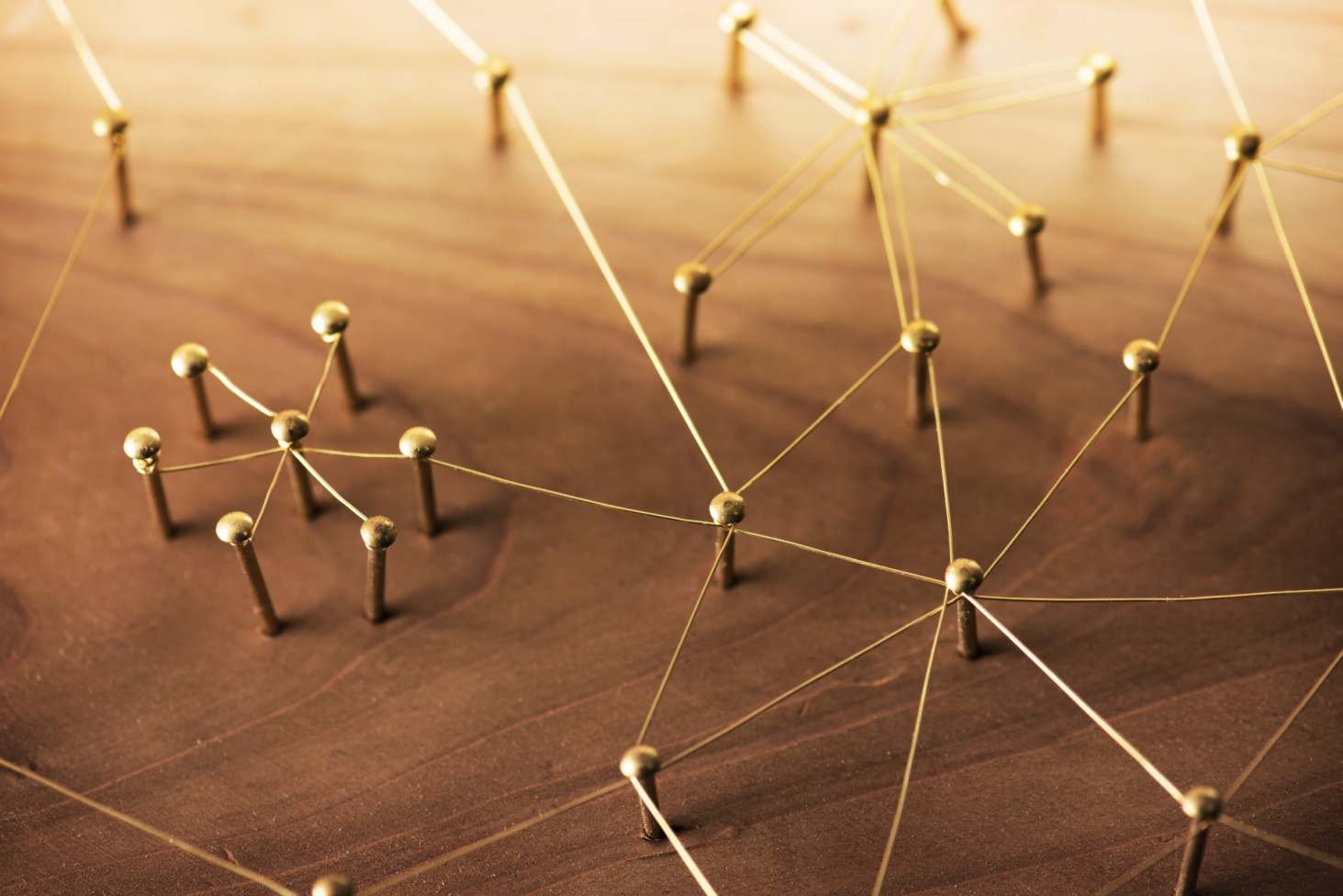 CAM – Contemporary and Alternative Medicine

Pro-vaccine practitioners in naturopathic medicine, chiropractic care, registered midwifery providers, etc.
Data Point: 2017 Midwifery-led Births in Canada
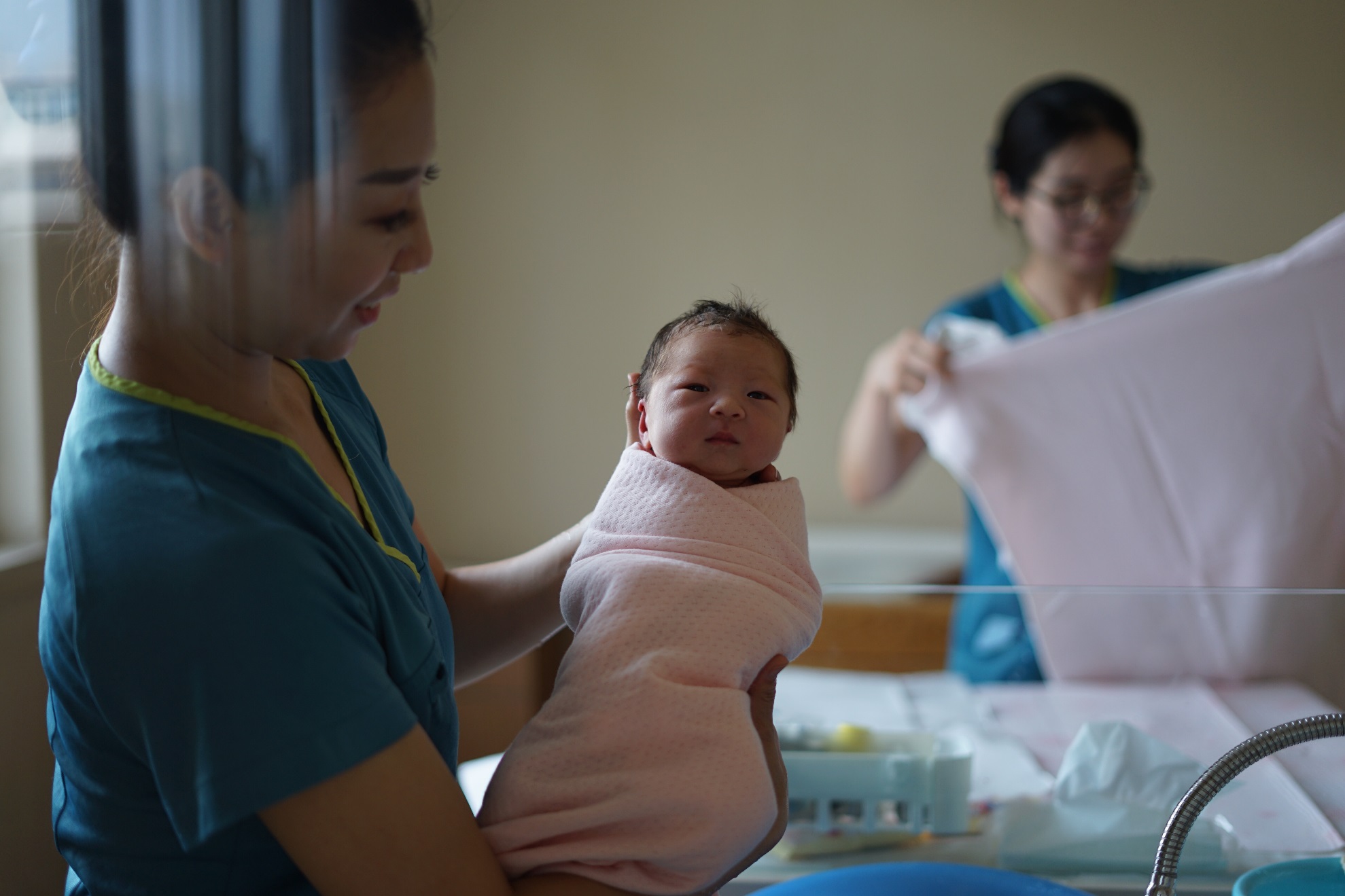 A Success Story:
University of British Columbia & B.C. Centre for Disease Control
Partnering for Midwifery Education
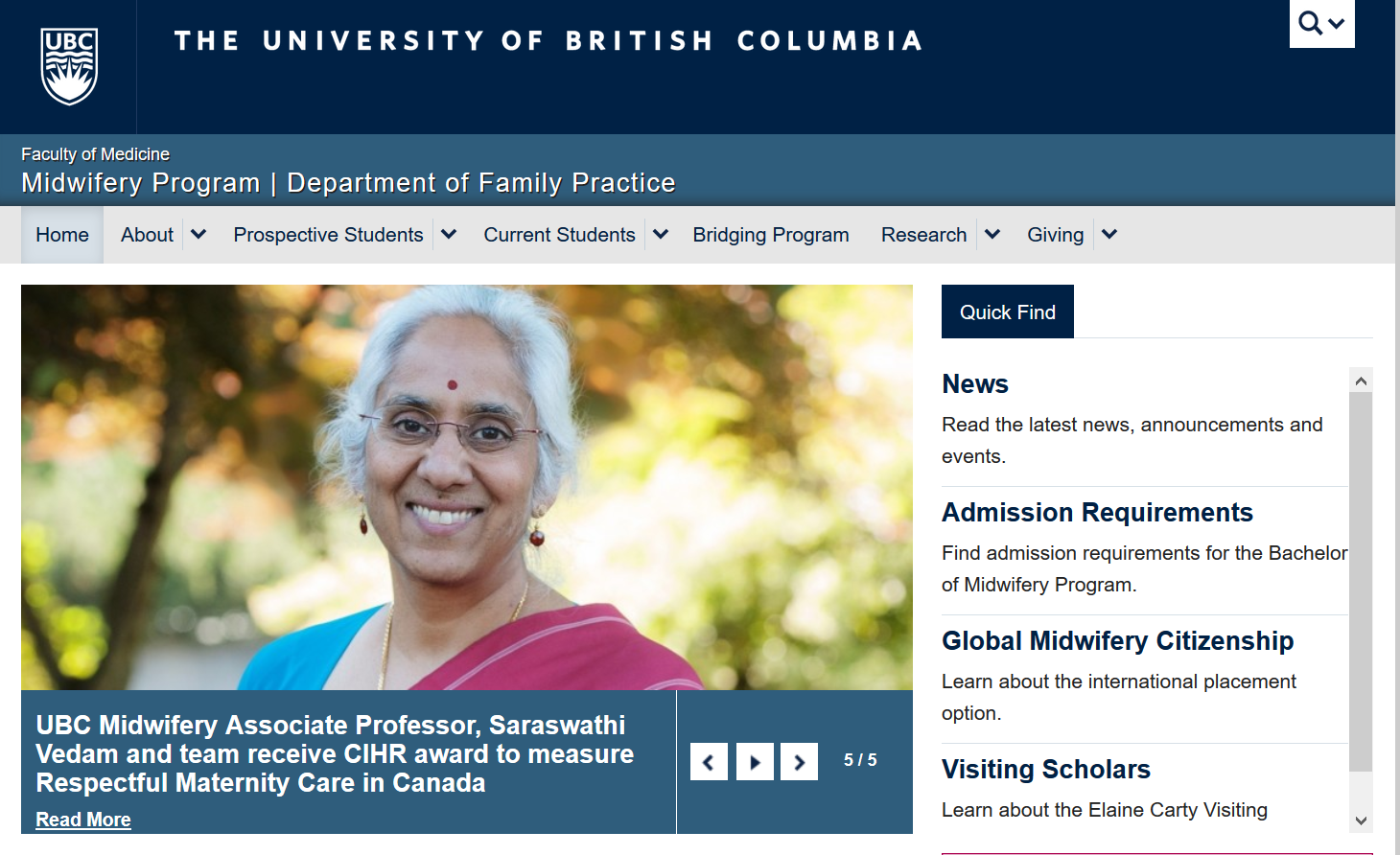 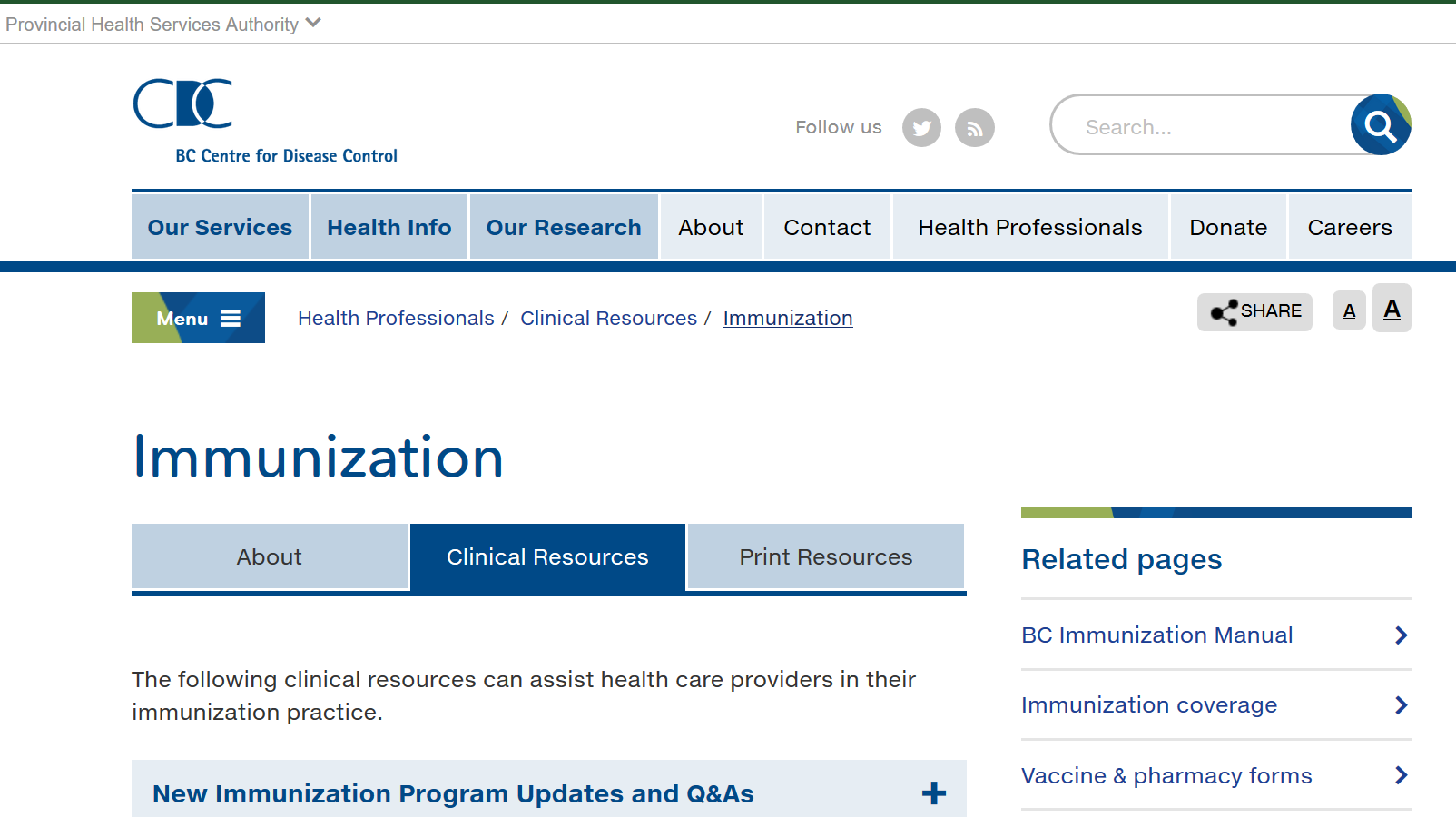 4: School-Based Immunization Programs
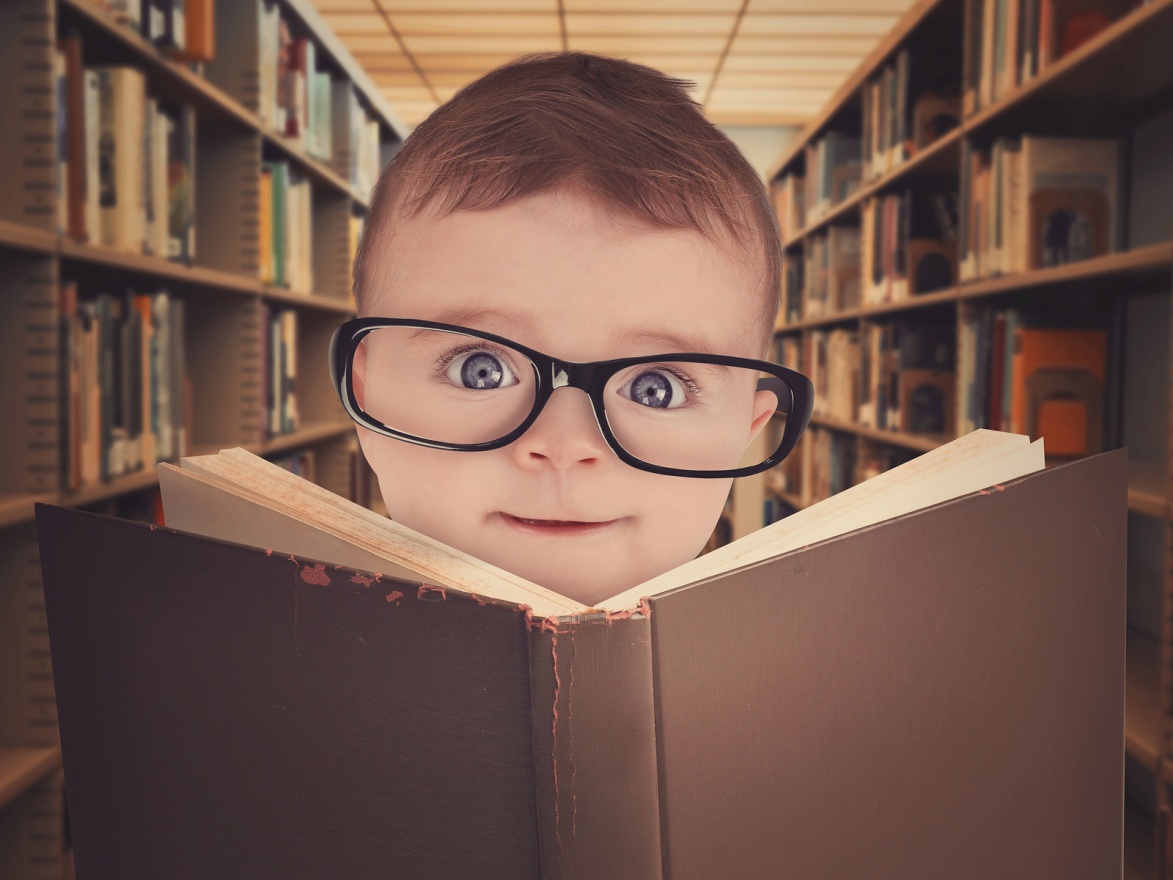 In-School Vaccination Considerations
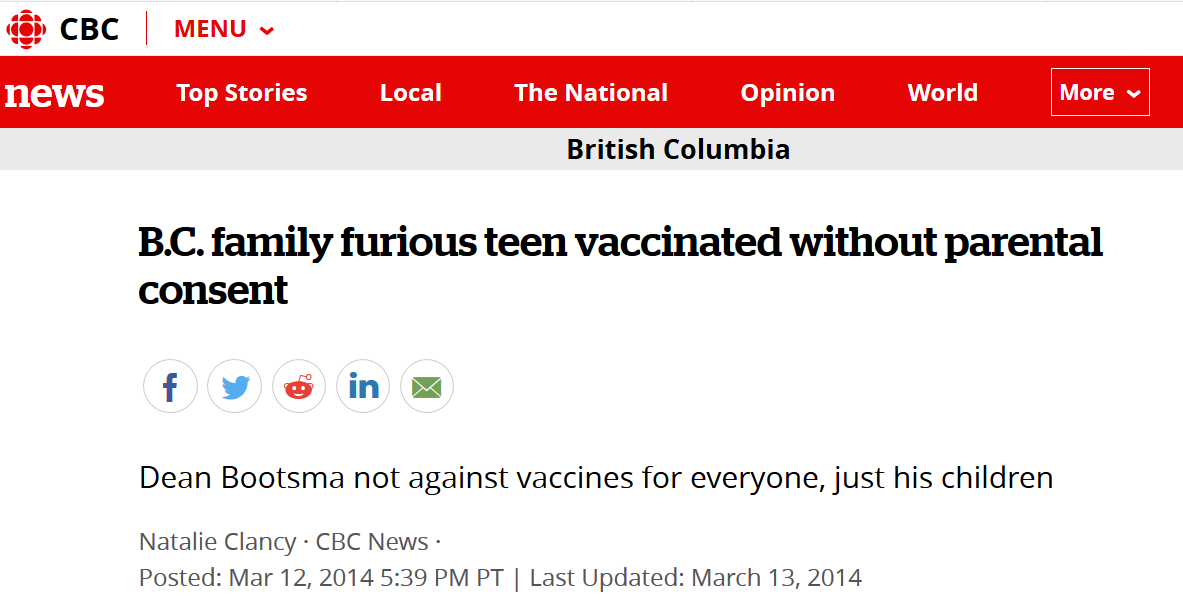 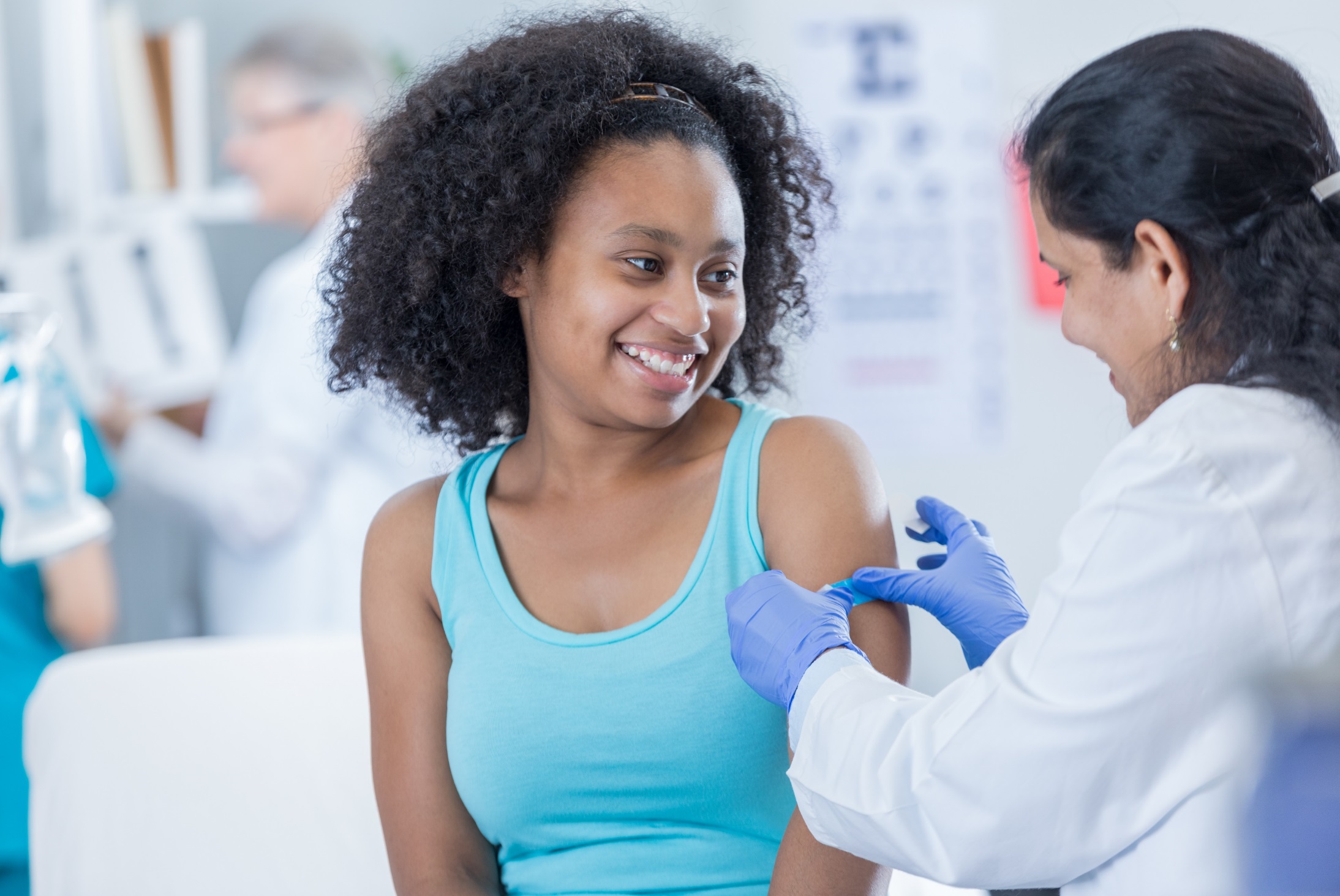 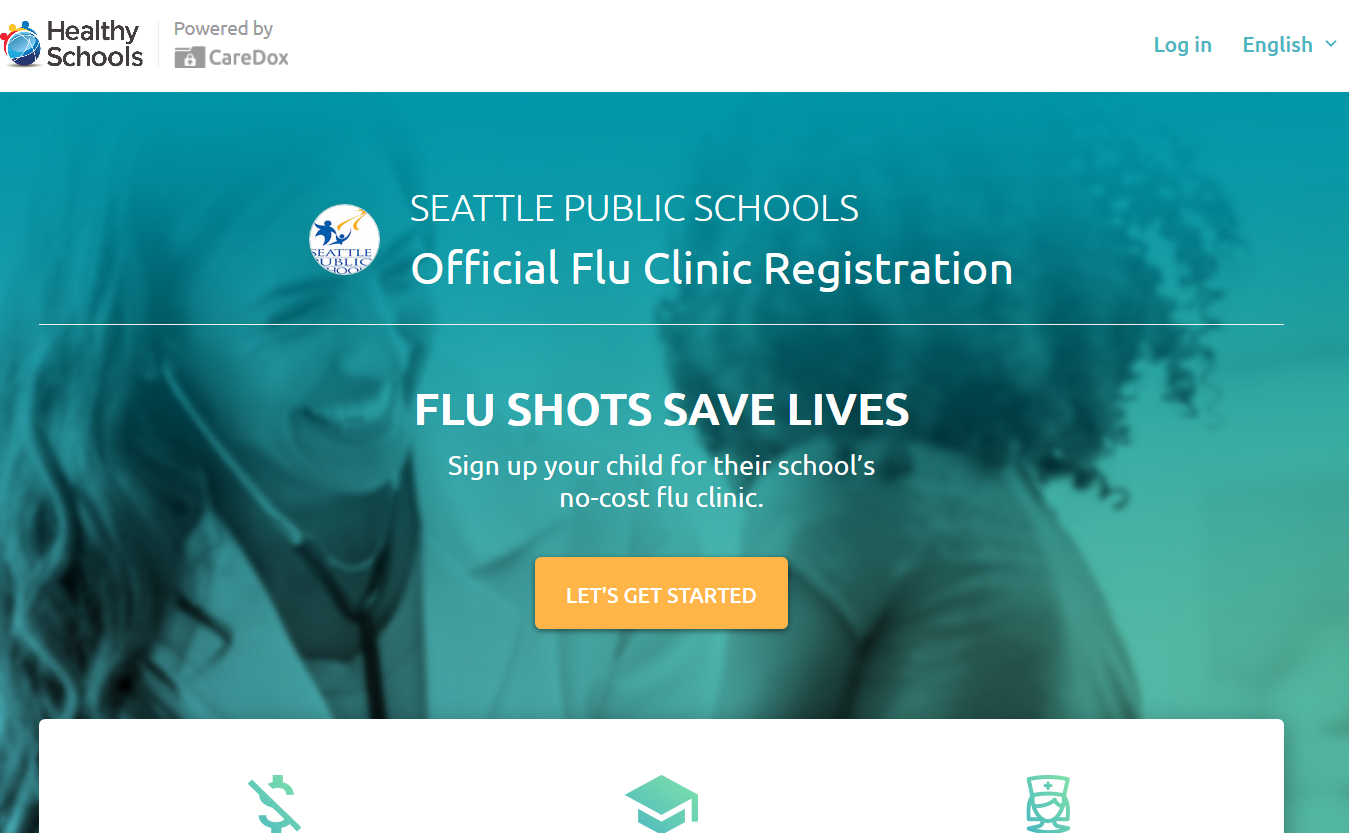 Timing and consistency
Insurance
Consent laws
Local norms
5: Culturally-Specific Health Promotion Groups
Remember and acknowledge diversity
A Success Story:
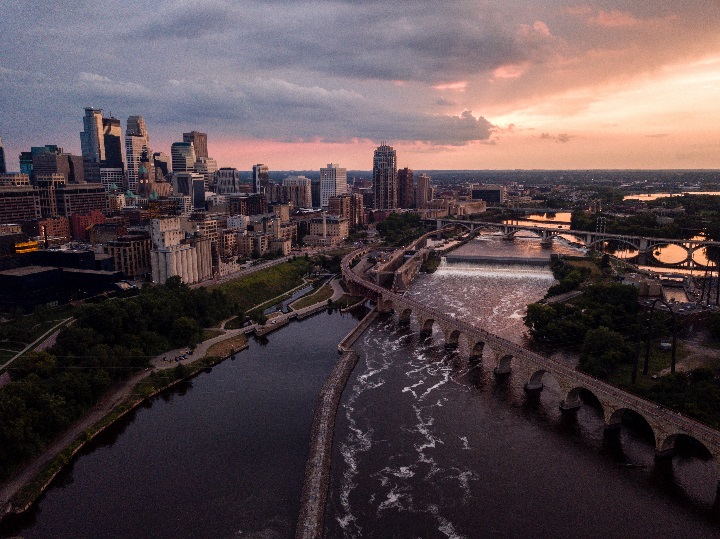 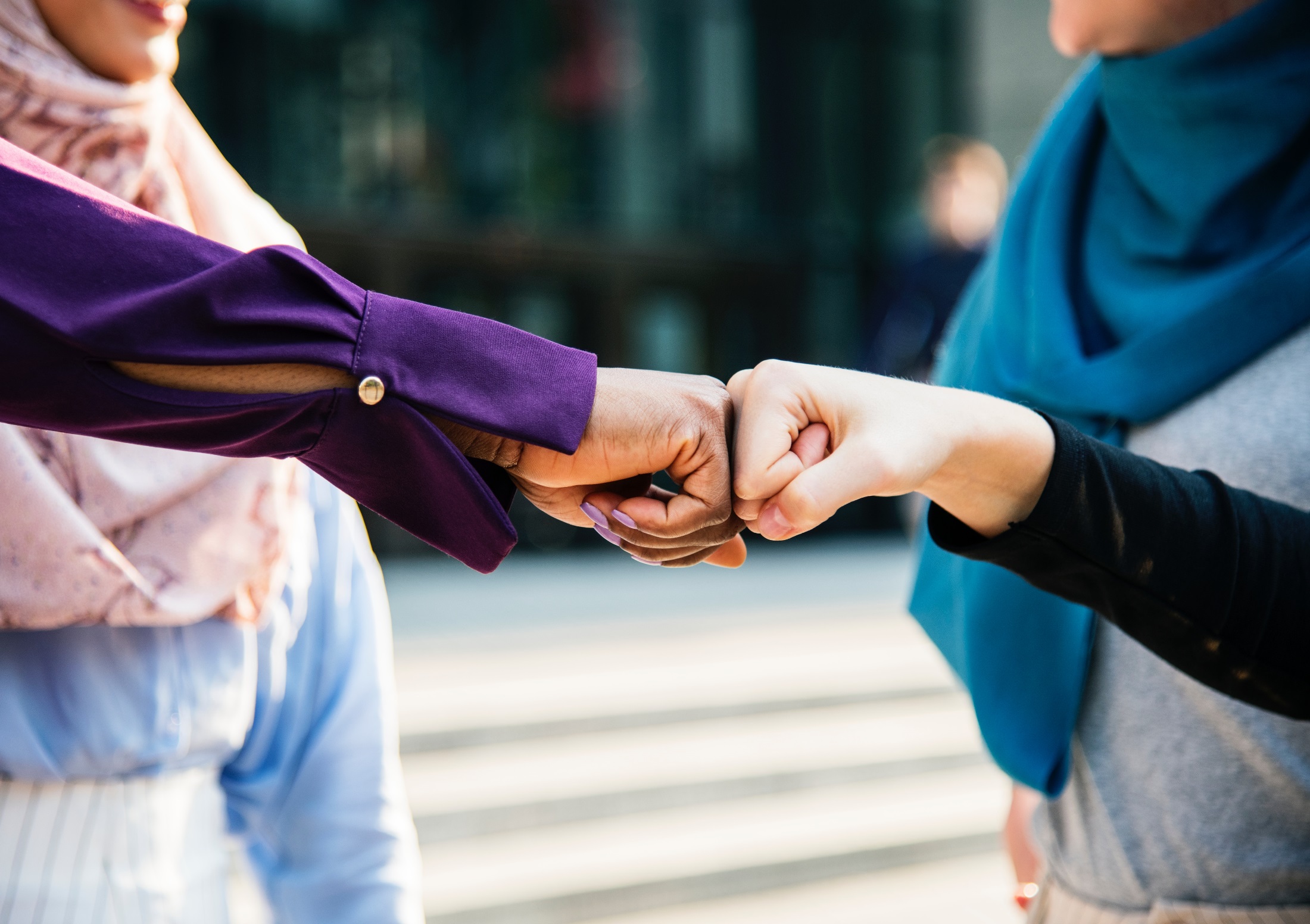 Somali Community and Minnesota Public Health Organizations
Partnering for Community Awareness & Vaccination
“How a Muslim Community Overcame Disinformation Linking Vaccines to Autism”
- Andrew Buncombe for The Independent, May 6, 2018
6: Explore and Address Structural Barriers
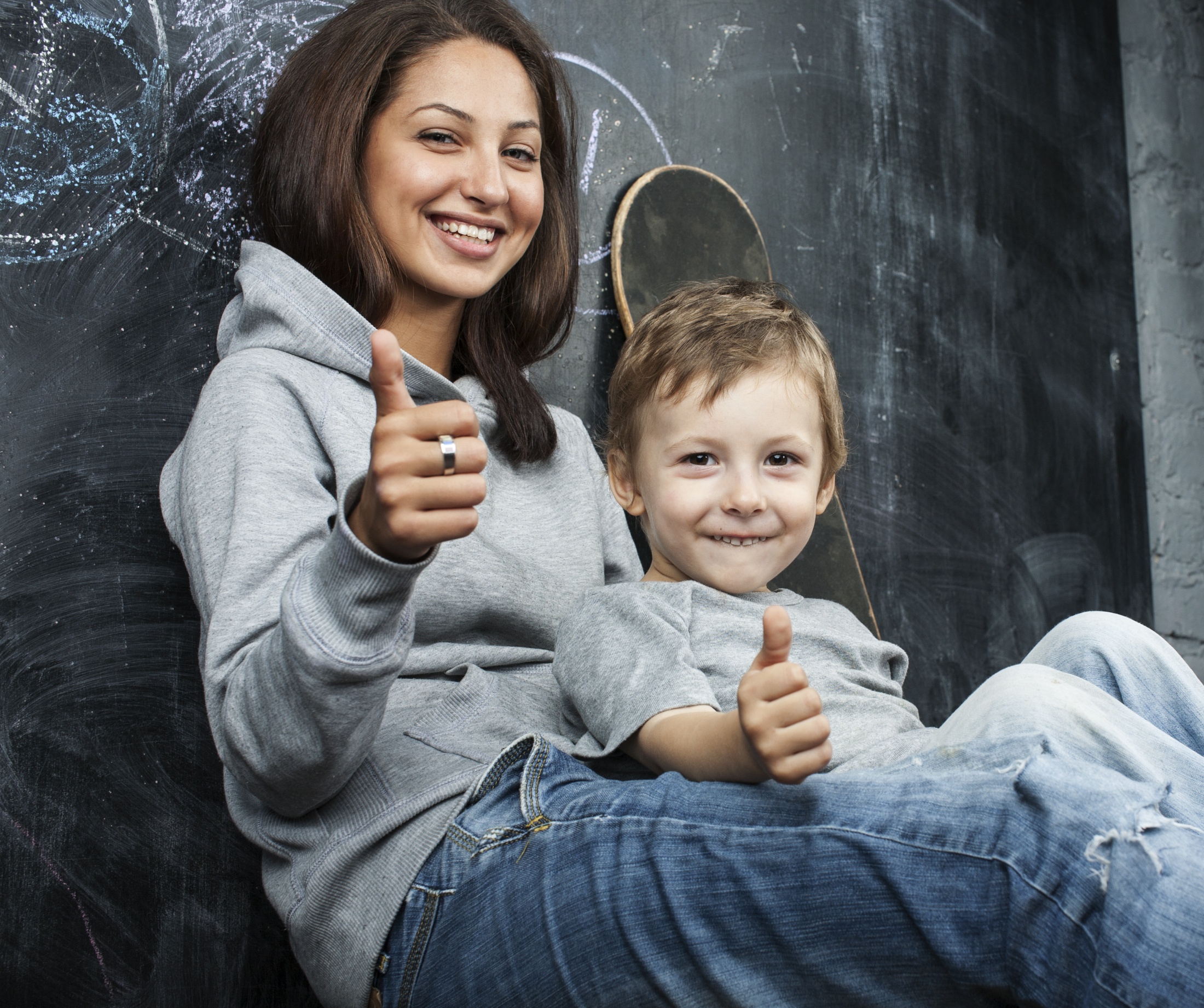 CONSIDER: Who in your community can you partner with to improve vaccination rates?
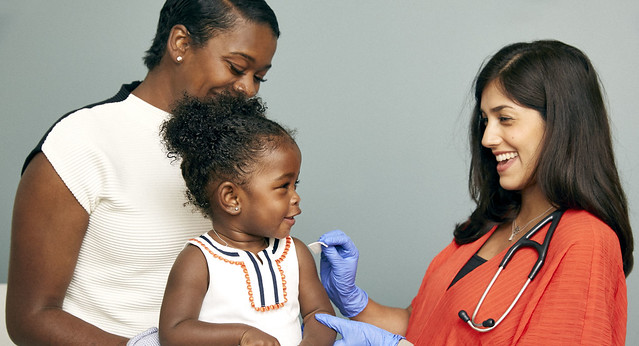 Special Thanks
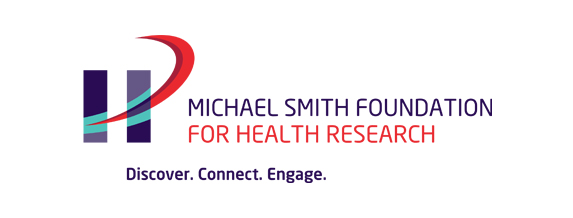 Thank you:
Study participants
Dr. Julie Bettinger
Dr. Clara Rubincam
Dr. Eve Dube
British Columbia Immunization Committee
Canadian Immunization Research Network
Michael Smith Foundation for Health Research
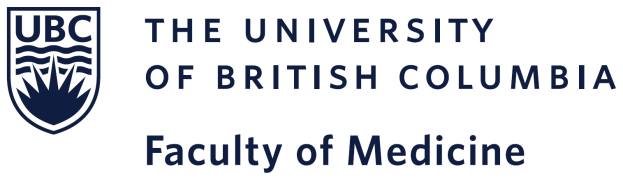 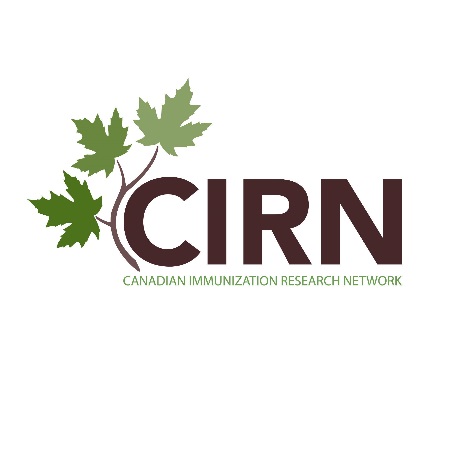 Photo credits:
SELF Magazine x American Academy of Pediatrics   
   Vaccine Photo Project
RayMorris1
Charles (Chuck) Peterson
Bruce Irschick
Bill Hertha 
faungg's photos 
Green Fire Productions
andrea
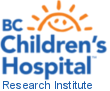 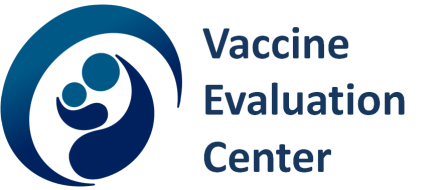 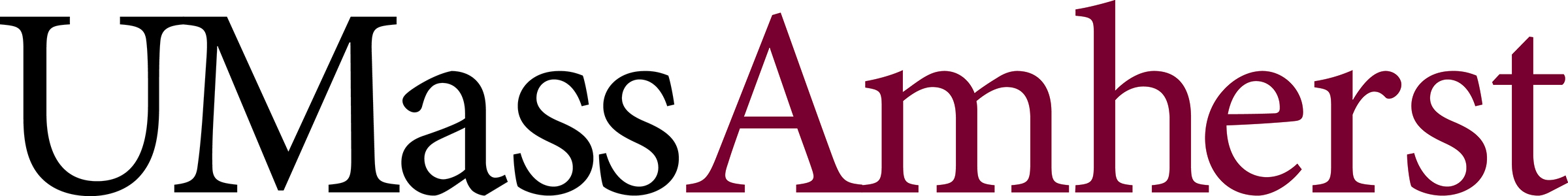